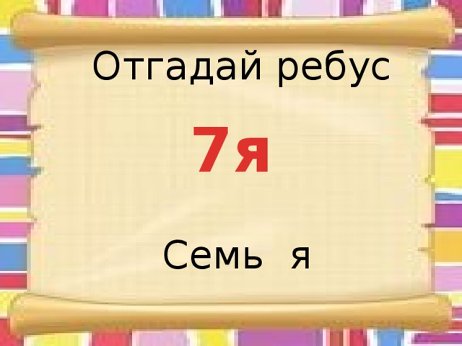 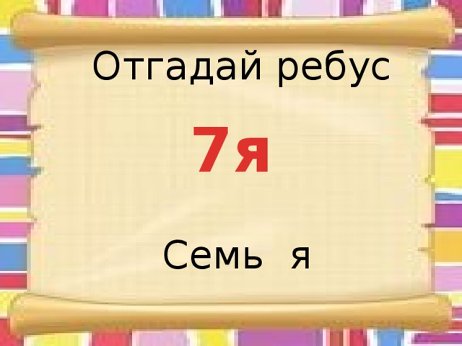 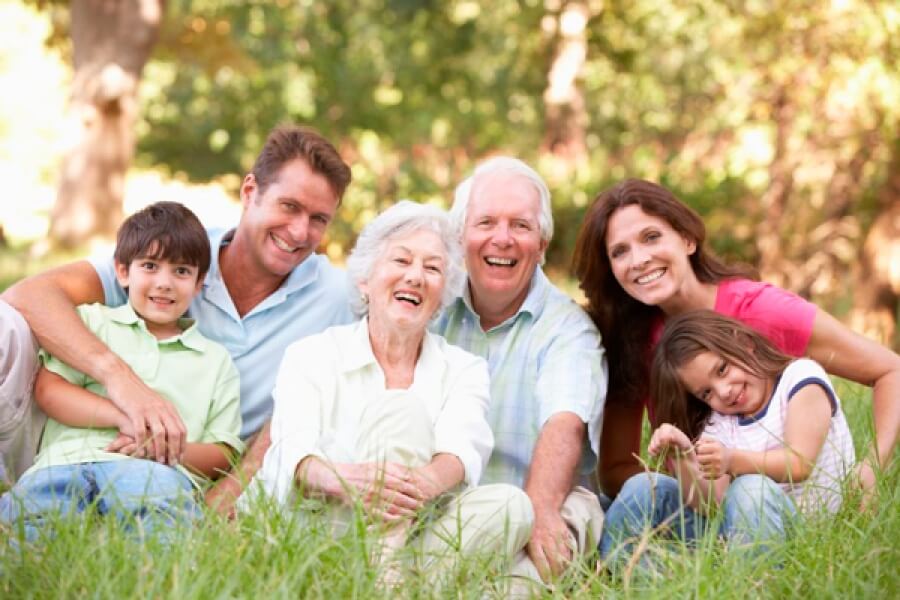 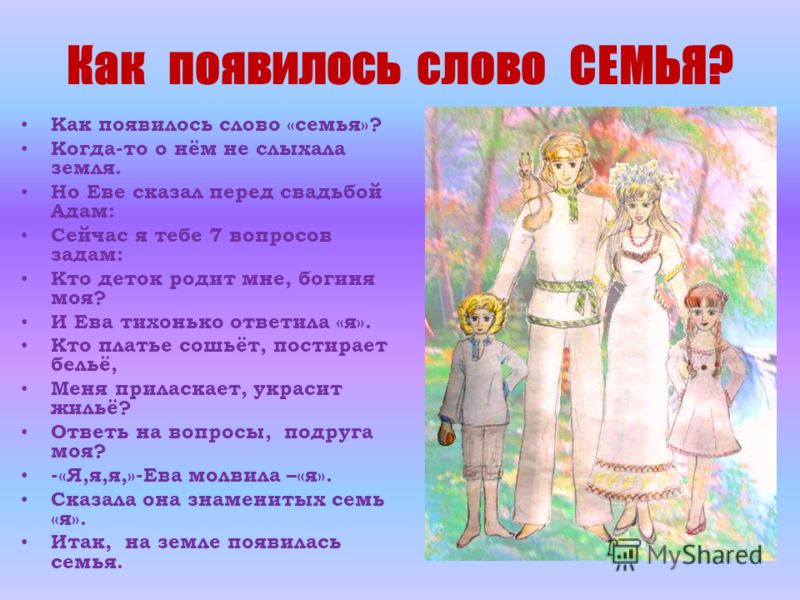 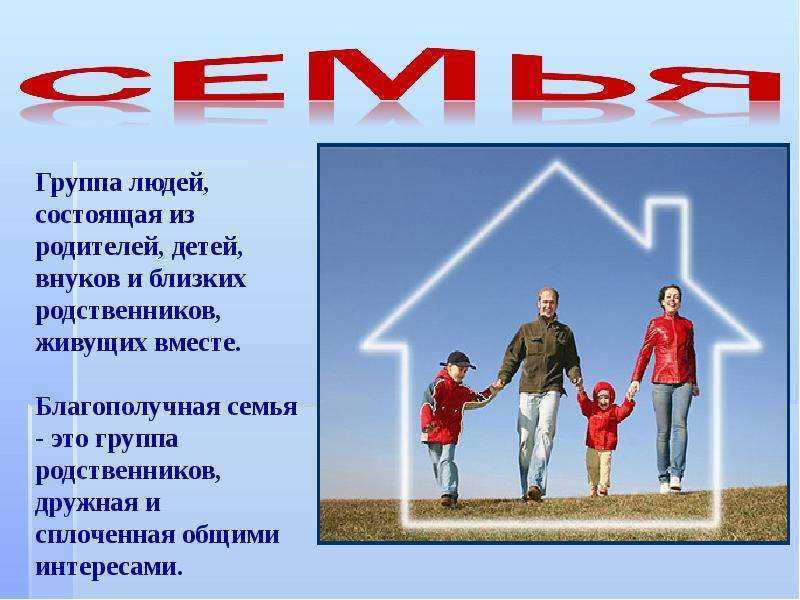 Словарная работа

Семья –это группа людей, объединенных кровным родством и близкими отношениями
Род, родственники- коллектив кровных родственников, носящих общую фамилию
Родственники бывают близкие :         ( папа, мама, брат, сестра, дедушка, бабушка)
Дальние: ( тетя, дядя, двоюродные братья и сестры)
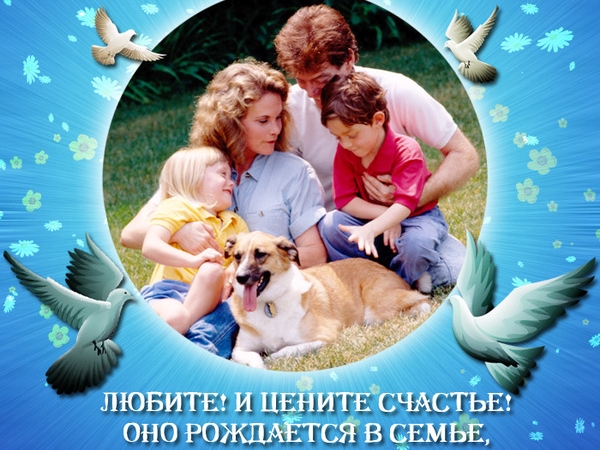 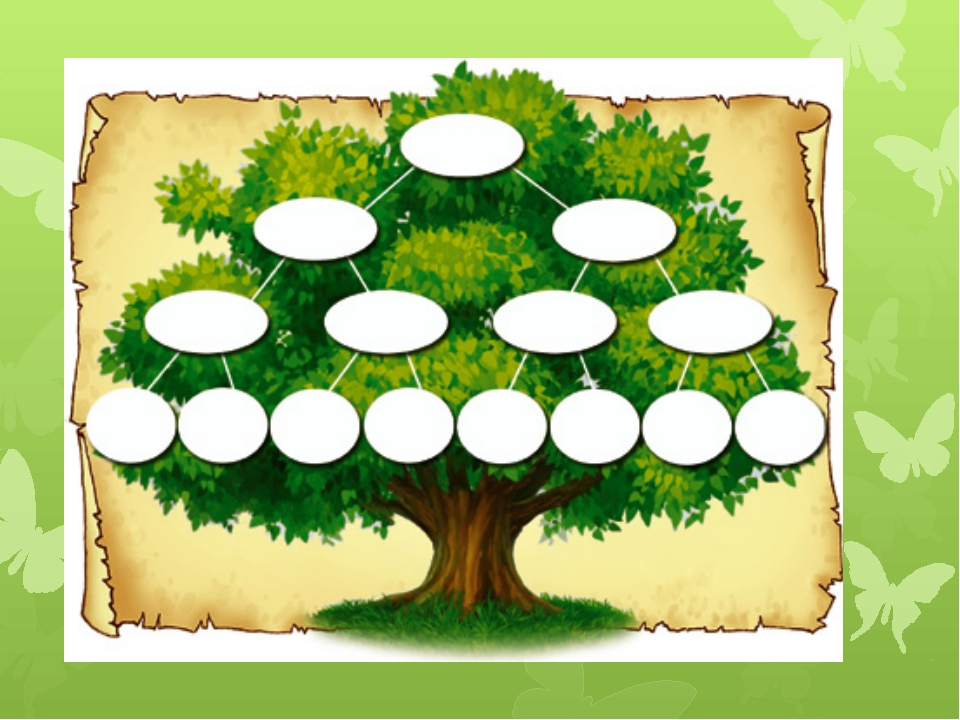 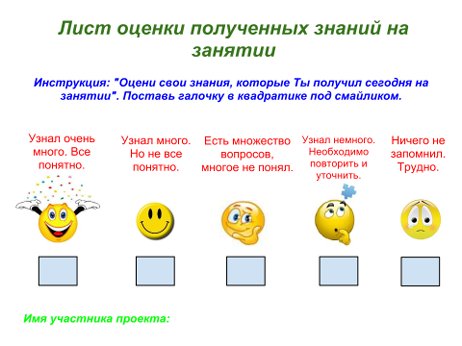